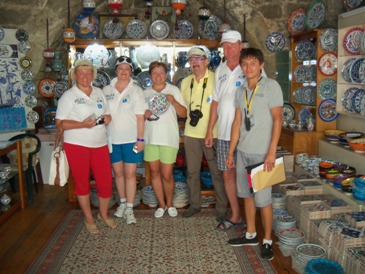 TREASURE HUNT TEAM BUILDING ACTIVITY OLD CITY-ANTALYA 2015
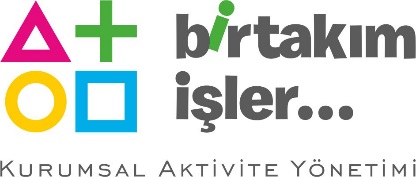 TREASURE HUNT OLD CITY
[BENEFITS]
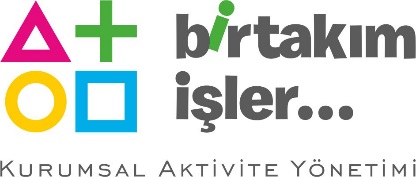 TREASURE HUNT OLD CITY
[STAGES OF “TREASURE HUNT OLD CITY”]
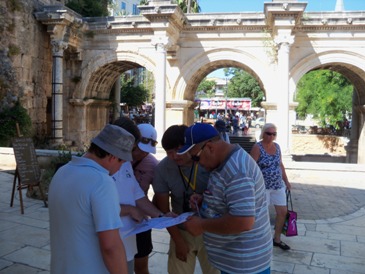 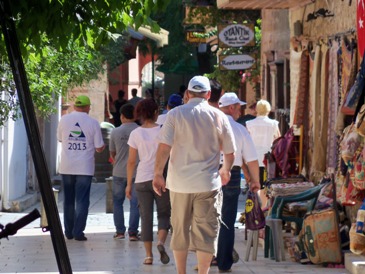 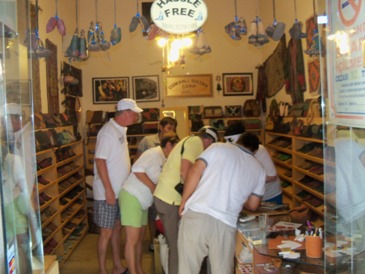 DETERMINE OF THE LOCATION
OLD CITY STREETS
MISSIONS
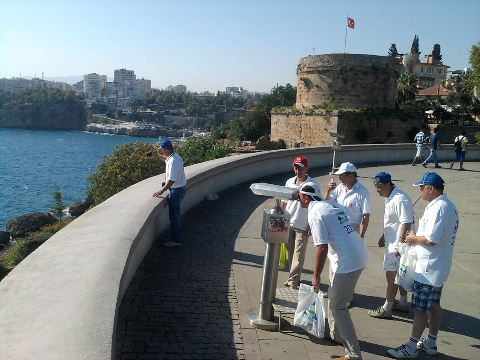 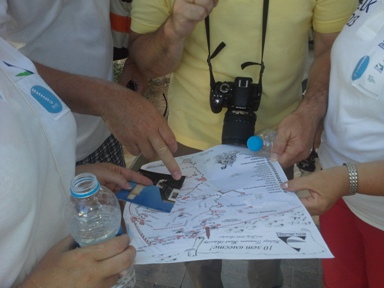 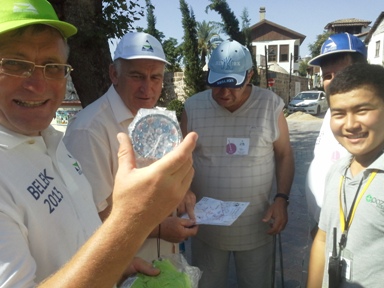 DISCOVERING THE
 OLD CITY
FINDING PHOTOS
TREASURE
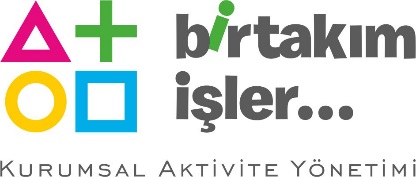 TREASURE HUNT OLD CITY
[GETTING ACQUAINTED AND FORMING TEAMS]
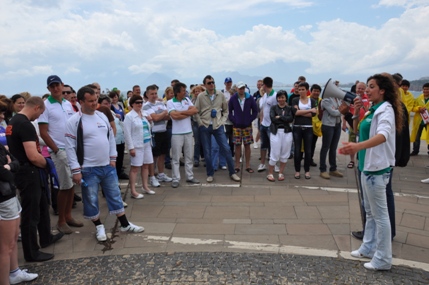 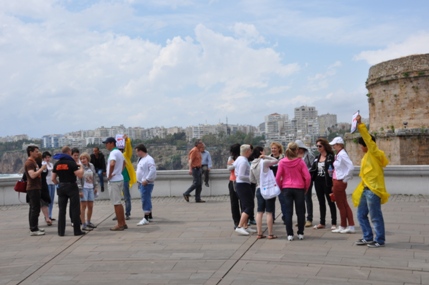 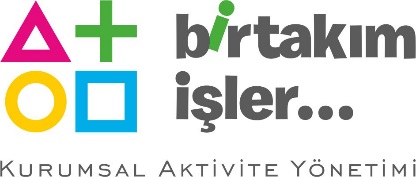 TREASURE HUNT OLD CITY
[PLANNING]
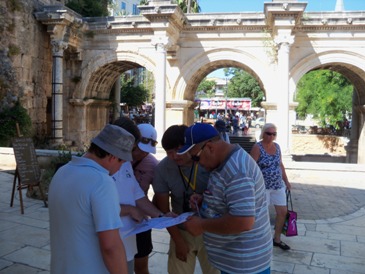 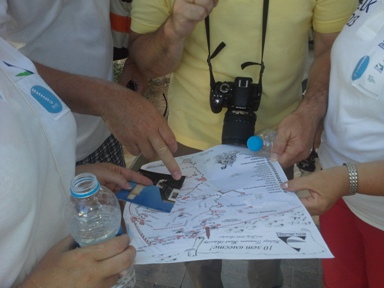 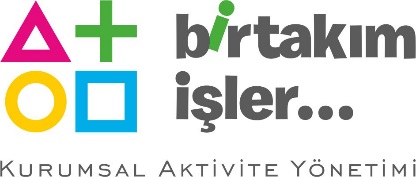 TREASURE HUNT OLD CITY
[ANSWERING THE QUESTIONS]
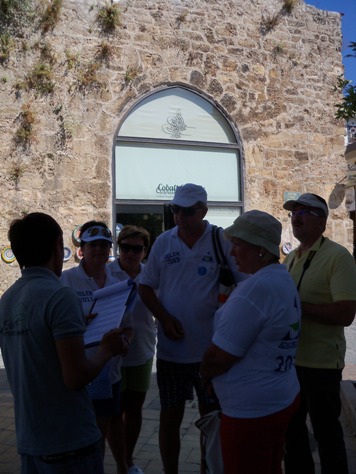 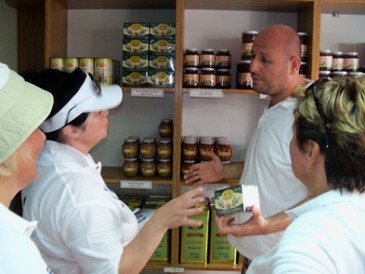 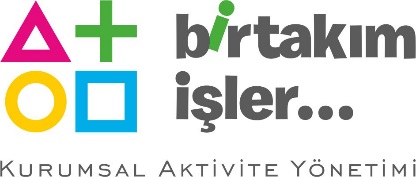 TREASURE HUNT OLD CITY
[ACCOMPLISHING THE TASKS ]
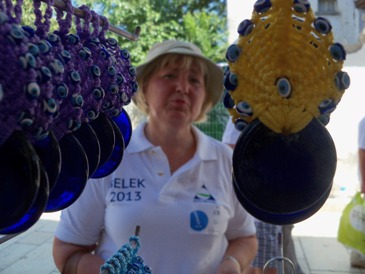 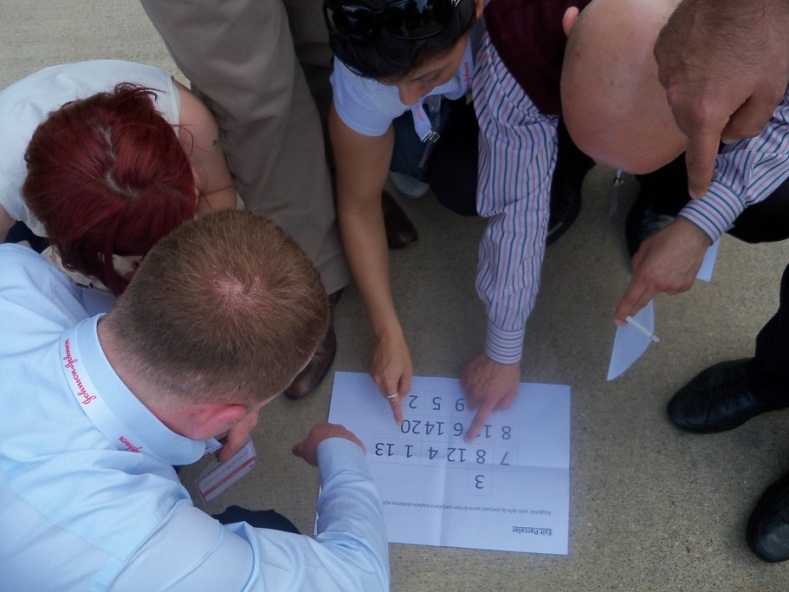 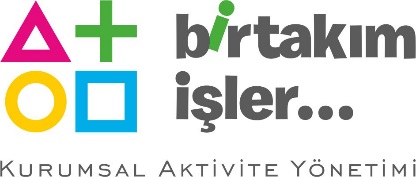 TREASURE HUNT OLD CITY
[REACHING THE TREASURE CHEST ]
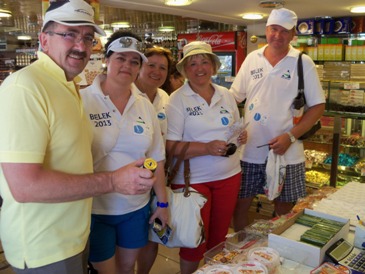 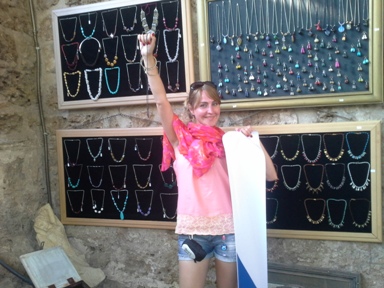 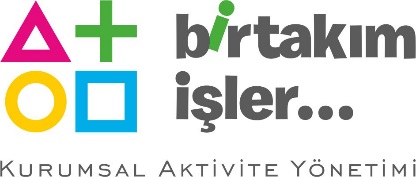 TREASURE HUNT OLD CITY
[FINALE]
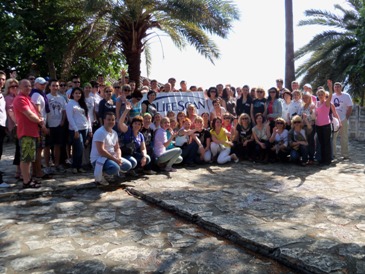 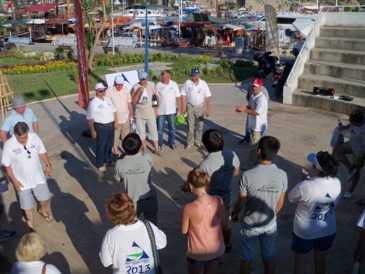 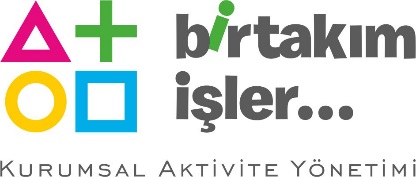 TREASURE HUNT OLD CITY
[EXECUTIVE TEAM]
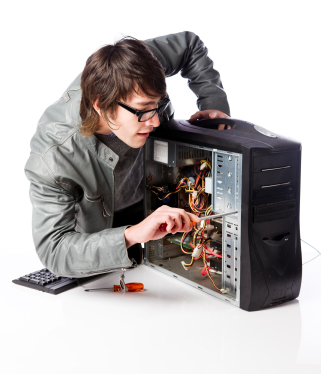 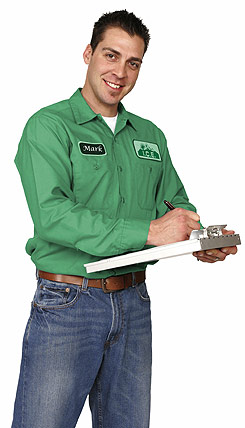 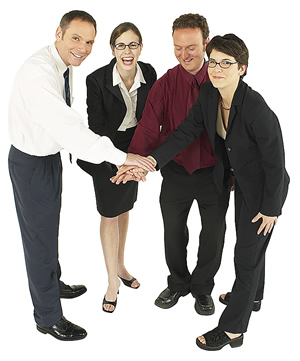 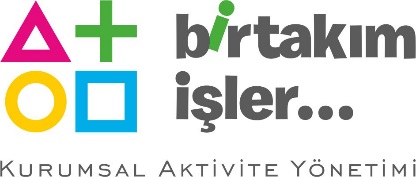 TREASURE HUNT OLD CITY
[TIME TABLE]
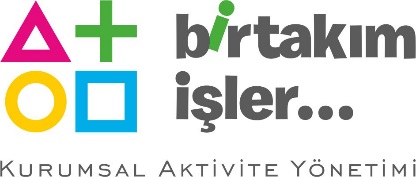 TREASURE HUNT OLD CITY
[COSTING]
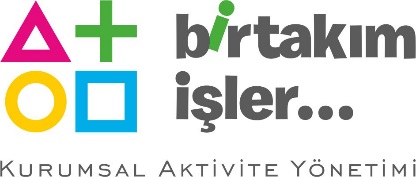 TREASURE HUNT OLD CITY
[GRATITUDE]
THANKS A LOT
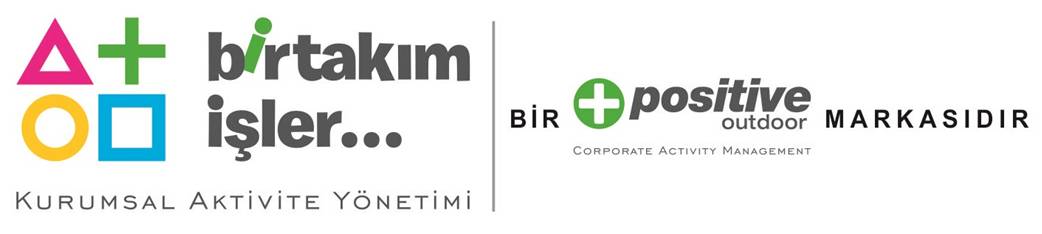 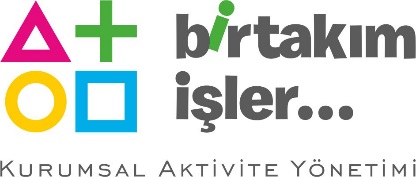 TREASURE HUNT OLD CITY